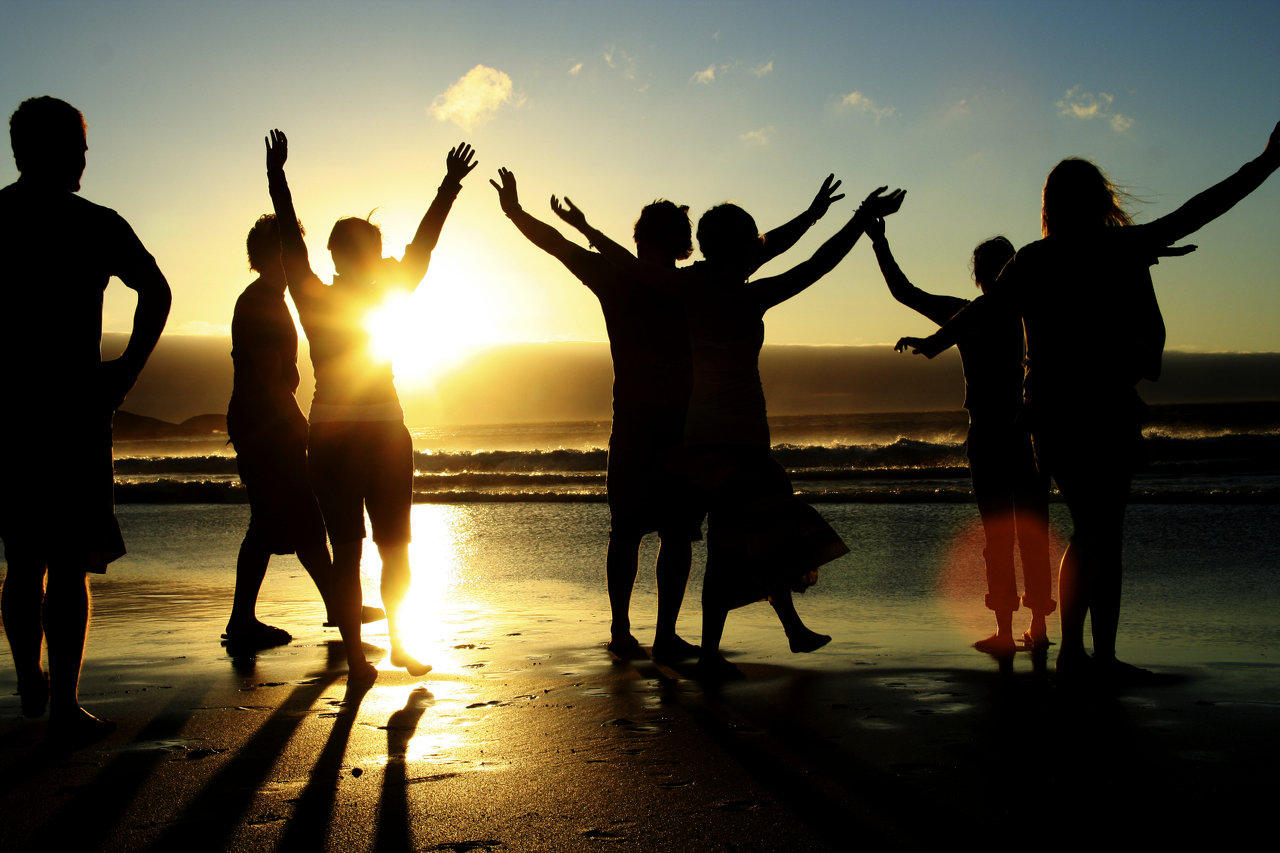 Sharing Your Faith
God’s Glory In Clay Pots
2 Corinthians 4:3-7
3-4 Our Enemy • 6-7 Our Strength • 5 Our Lord
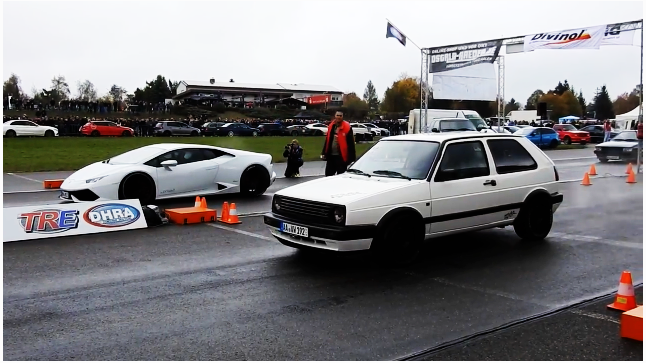 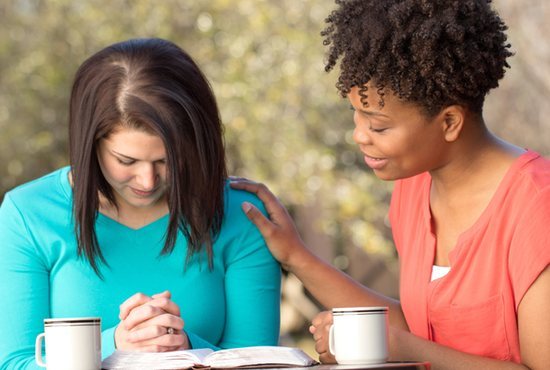 Share The Lord
Psalm 34:3 • Mark 5:19-20 • Mark 1:35-38
Sunday & Monday – Tell about worship
Be enthusiastic about your church
Use language that indicates your faith
Encourage Brethren
Be thankful to God
Bring up spiritual blessings
Smile & Listen
Take new paths
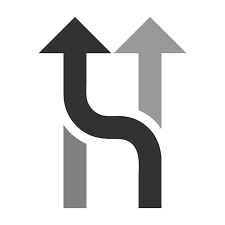 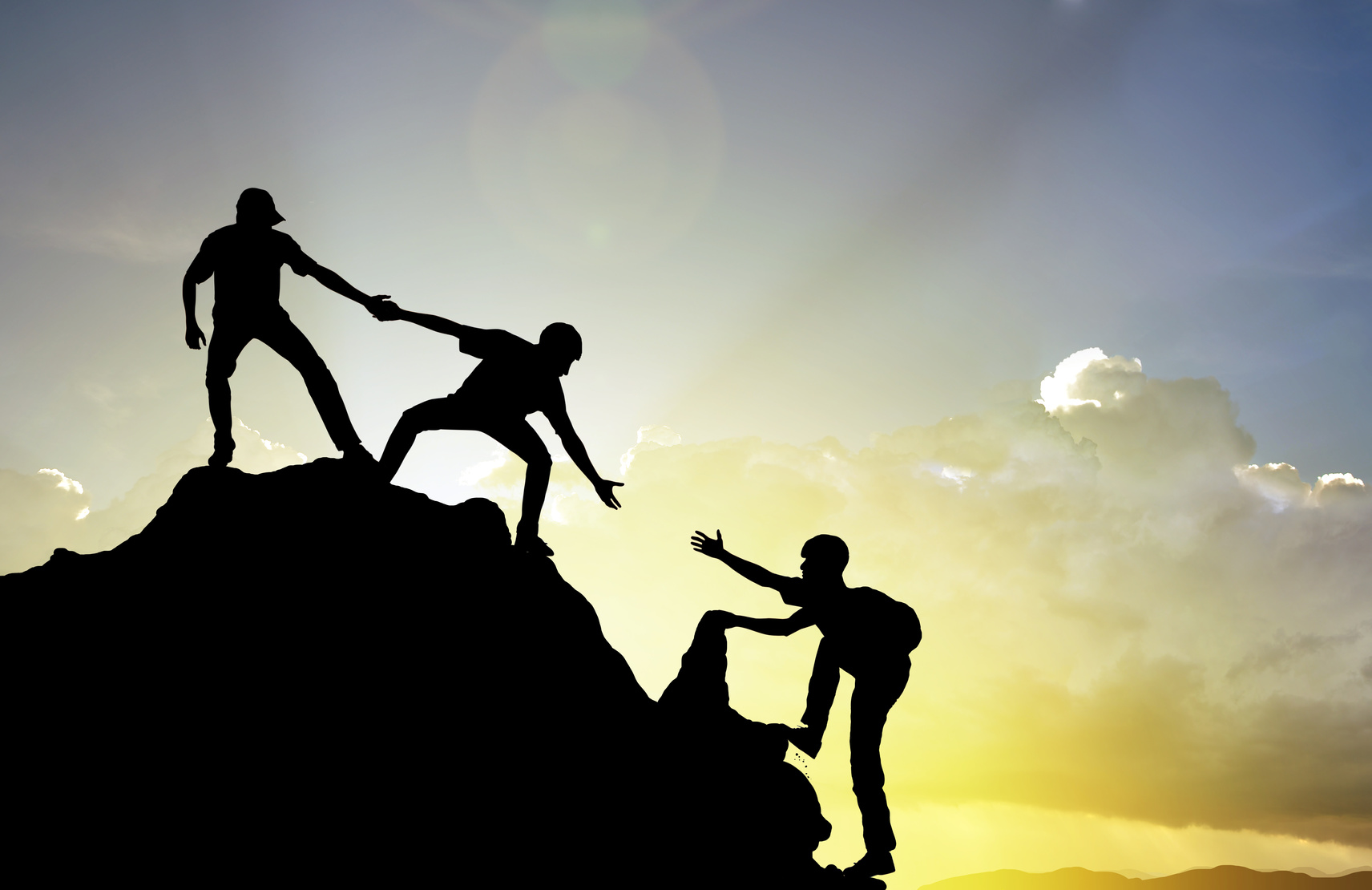 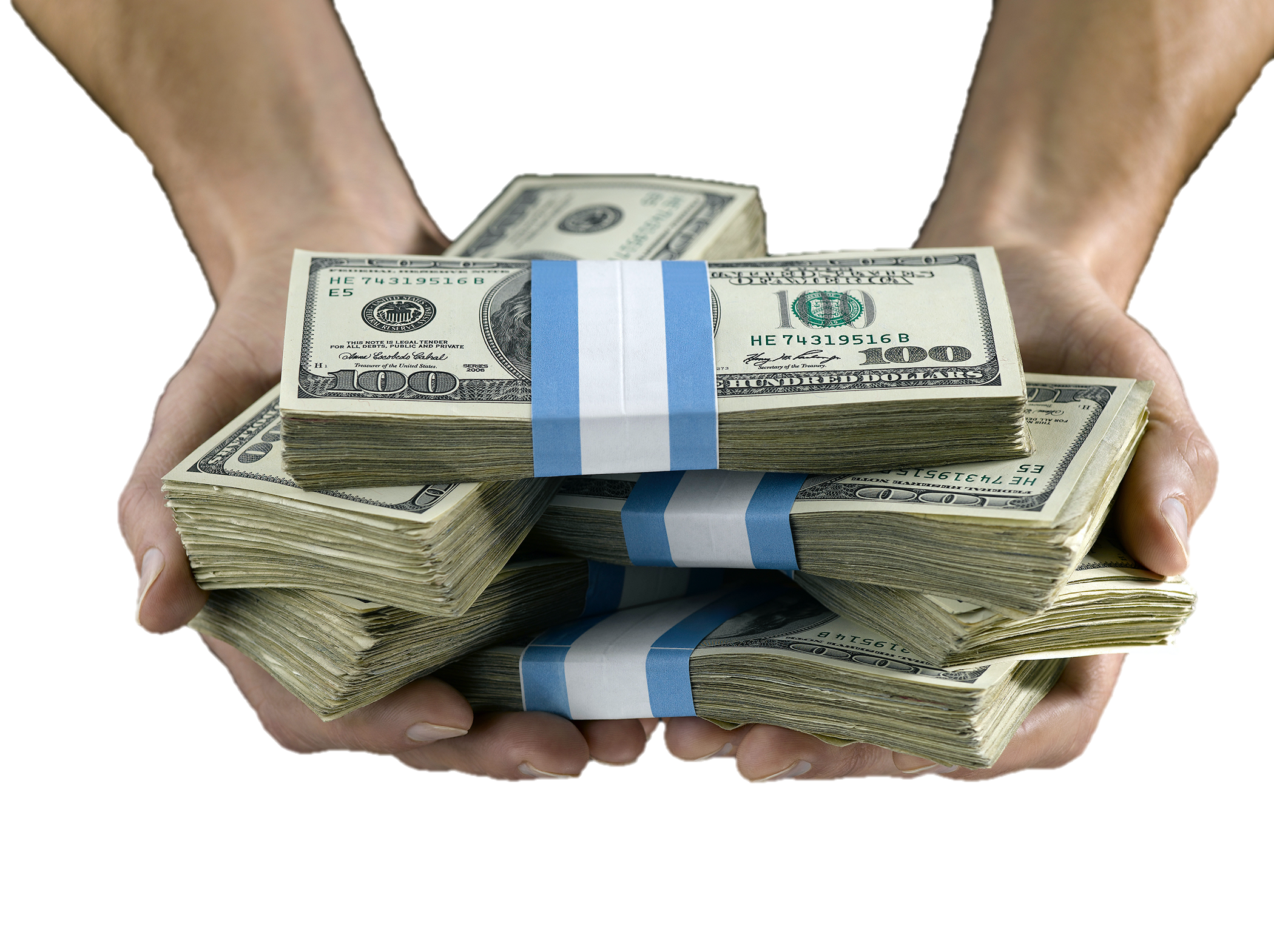 Invest In Others
John 4 Five year plan
Matthew 14:14 Gave up needed rest
John 12:1-6 Mary & Judas
Help • Time • Teaching • Encouraging Listening Friendship • Genuine Care • Prayer Fun Conversations • Remembering
Leave Room For Sharing Your Faith
Schedule • Reputation
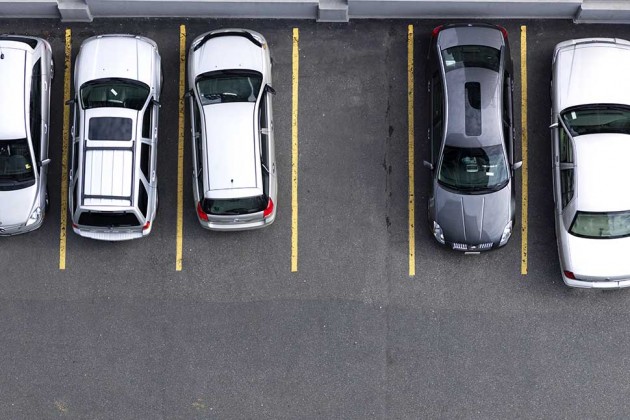 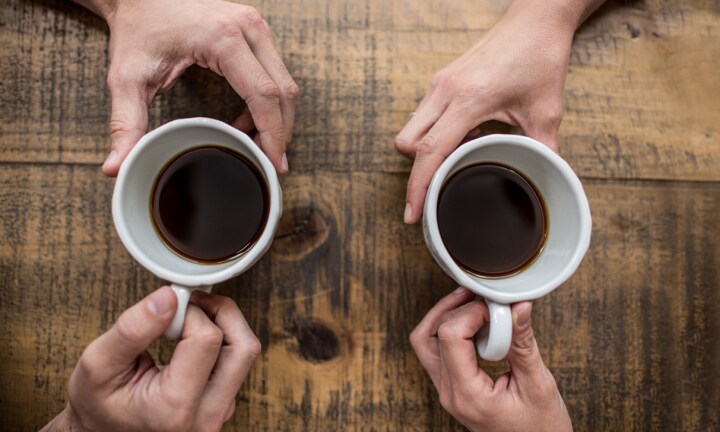 Invite
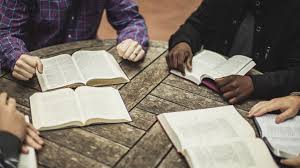 Church • Talk • Read Bible • Bible Study
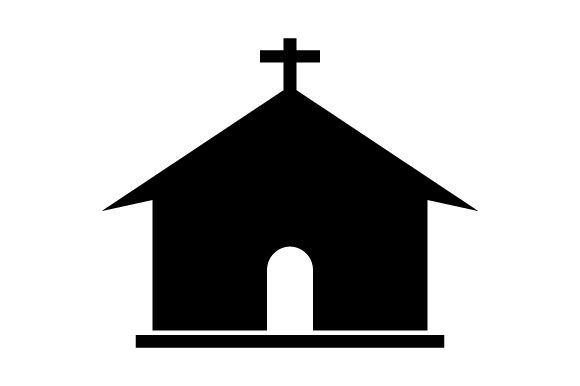 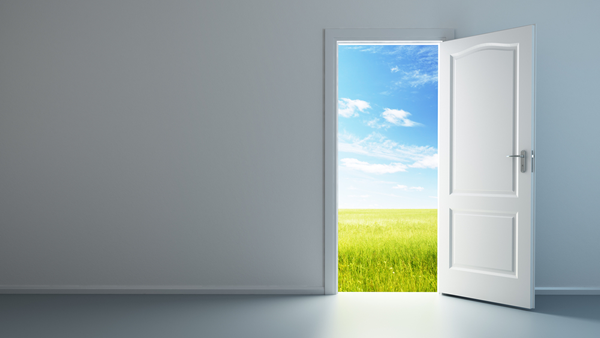 Be Ready For Opportunity
John 11:9-10 • Colossians 4:2-6